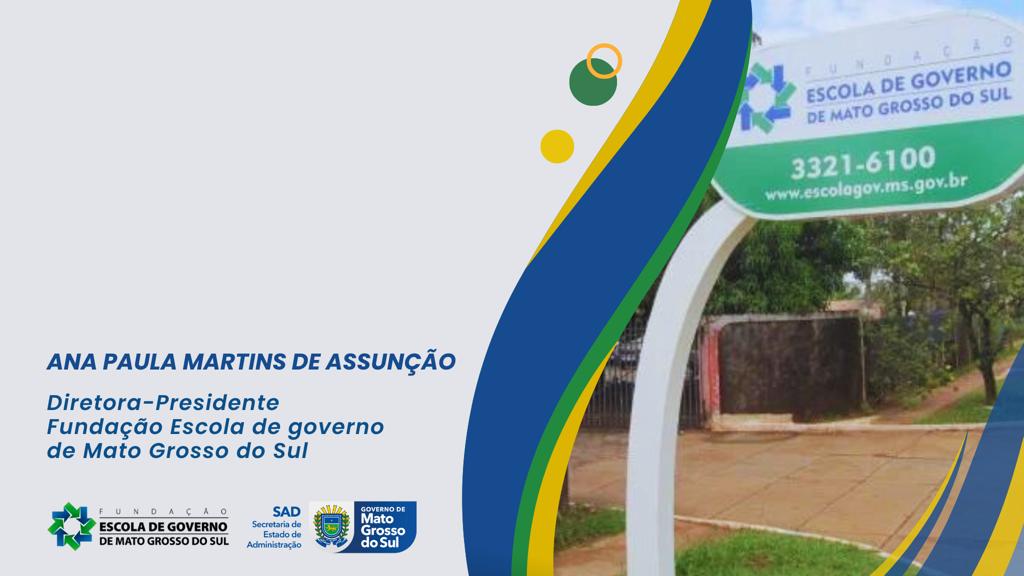 Compliance e Governança
Além do Privado

OAB – MS
Manual de Compliance
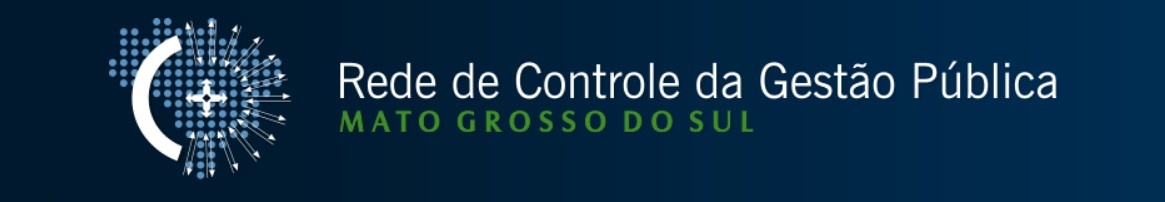 Professor João Arcoverde
“Somando esforços ganhamos energia para caminharmos com objetividade e compromisso com resultados eficazes”
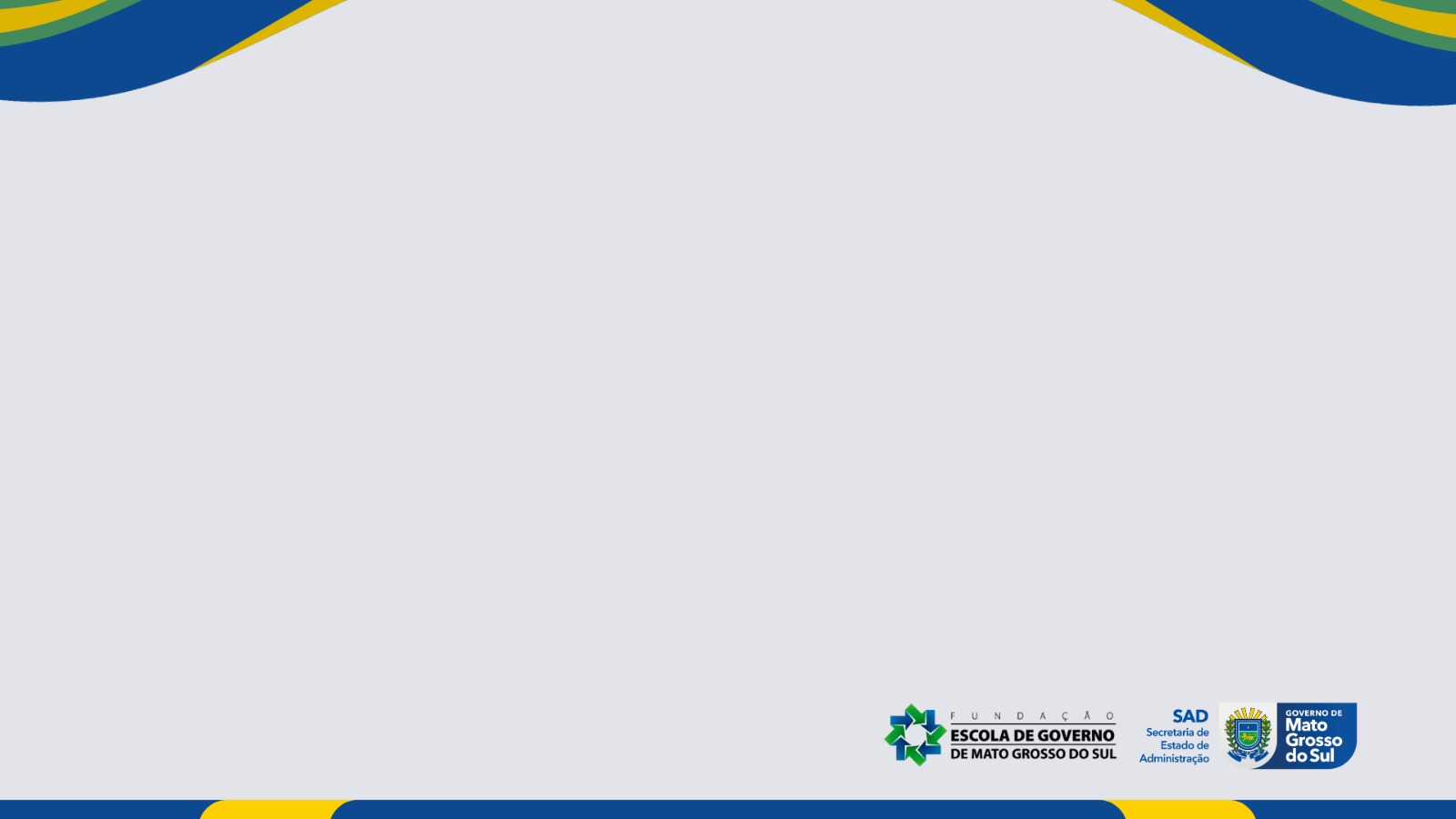 CONTEXTUALIZAÇÃO – AMBIENTE PÚBLICO
Compliance “Classe Flash”
Empresas Públicas (Grande Porte)

Economias Mistas (Grande Porte)

Ações nas Bolsas de Valores (Nova York – USA, Bovespa – BR)

Regulação dos Mercados

Elevados Requisitos de Governança
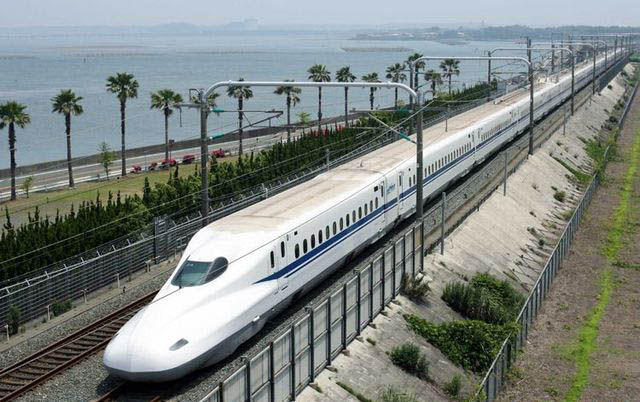 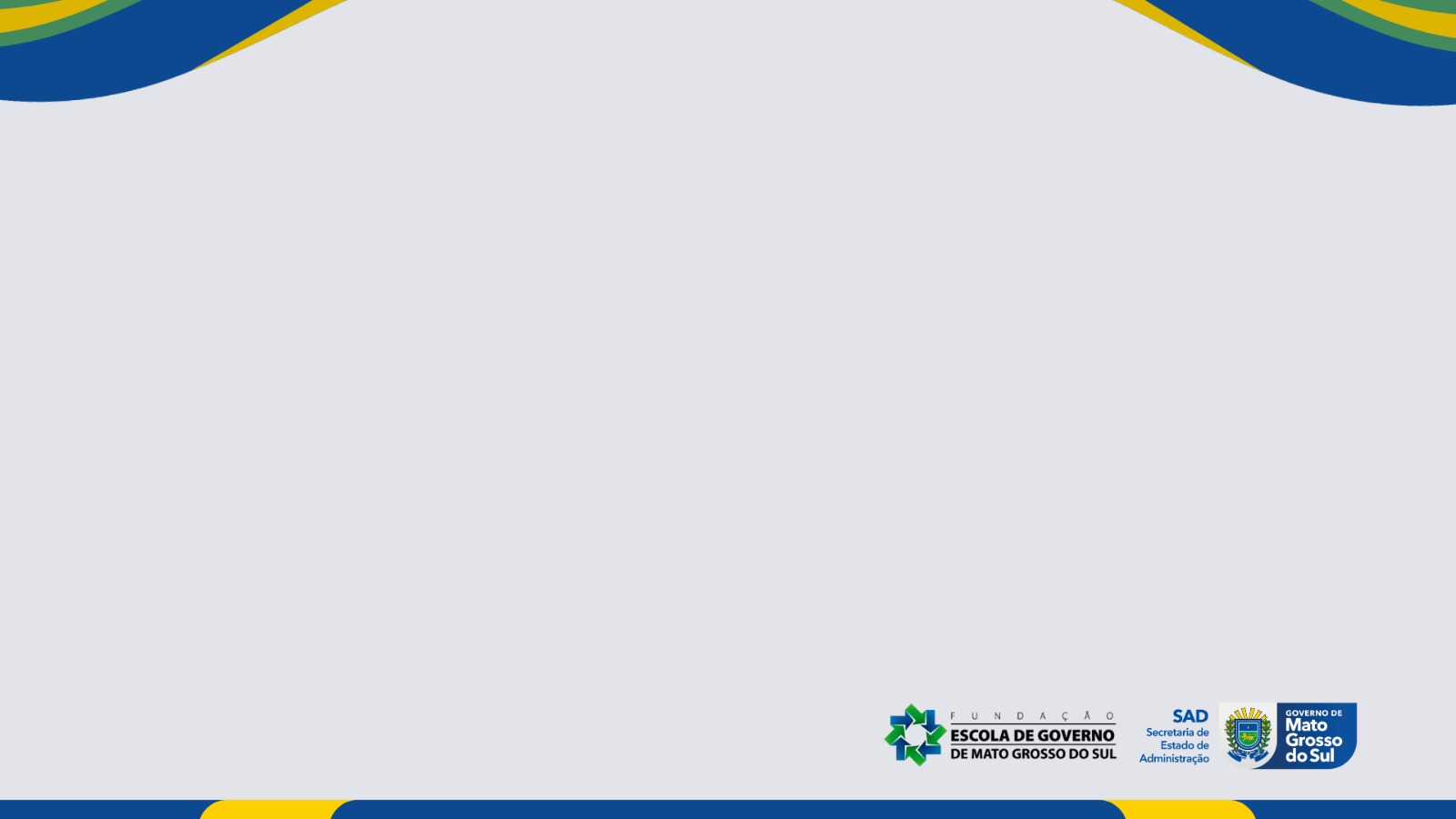 CONTEXTUALIZAÇÃO – AMBIENTE PÚBLICO
Compliance “Classe Confort”
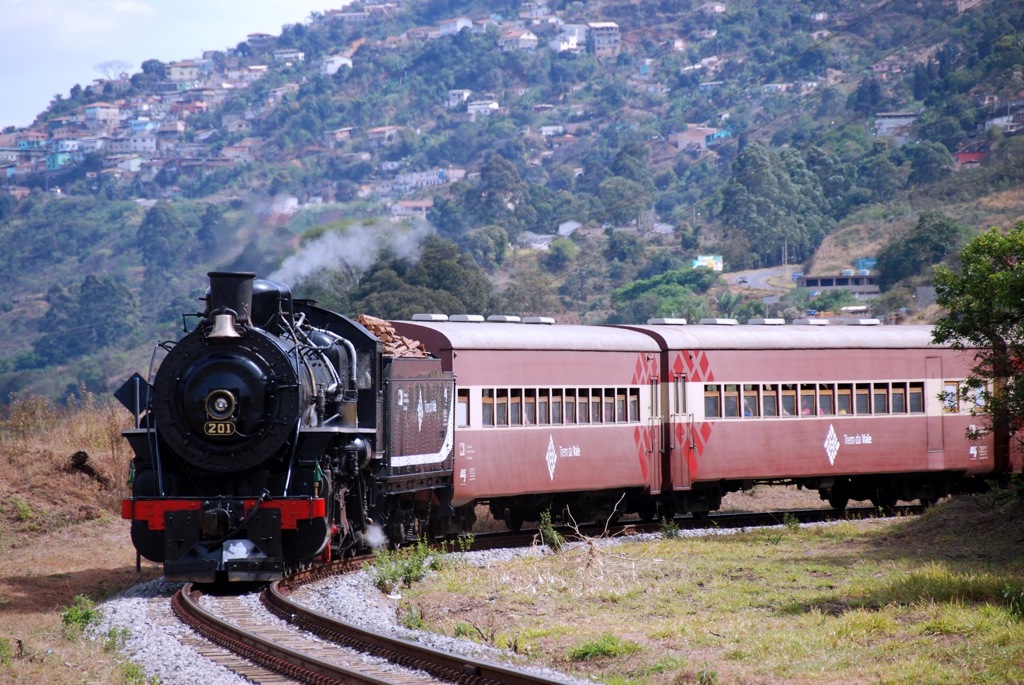 Empresas Públicas (Médio Porte)

Economias Mistas (Médio Porte)

Regulação Nacional – Lei das Estatais – 13.303

Requisitos de Governança Moderados
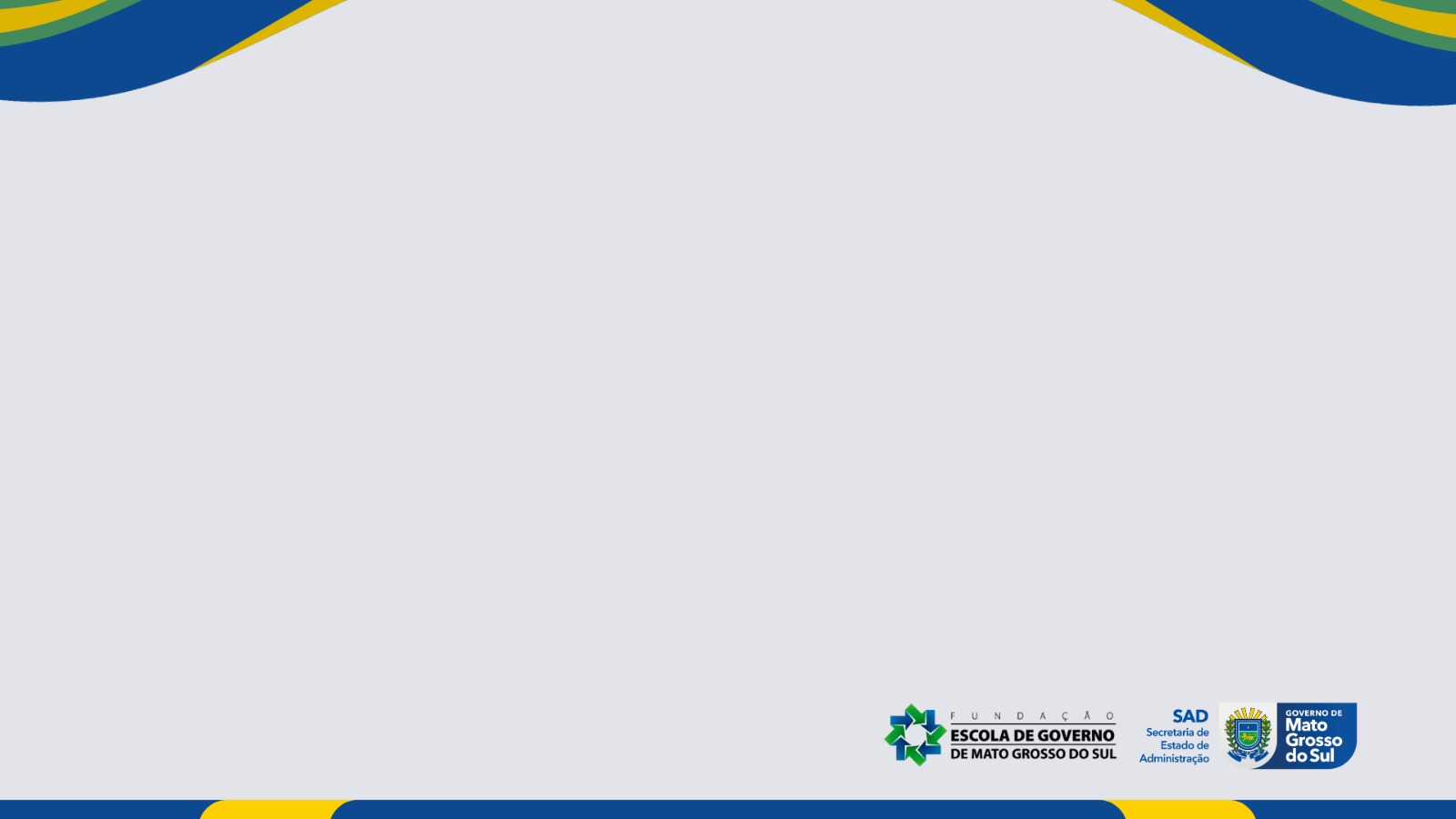 CONTEXTUALIZAÇÃO – AMBIENTE PÚBLICO
Compliance “Classe Tomorrow”
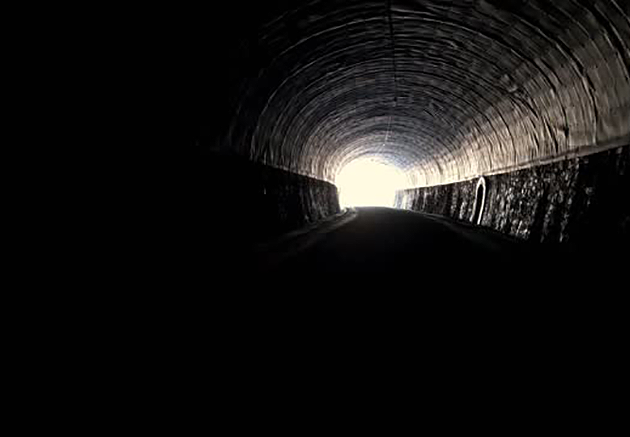 Empresas Públicas (Pequeno Porte)

Economias Mistas (Pequeno Porte)

Secretarias e Autarquias – Poderes Executivos Federais, Estaduais e Municipais

Legislação Particular - Decretos

Requisitos de Governança Insipientes
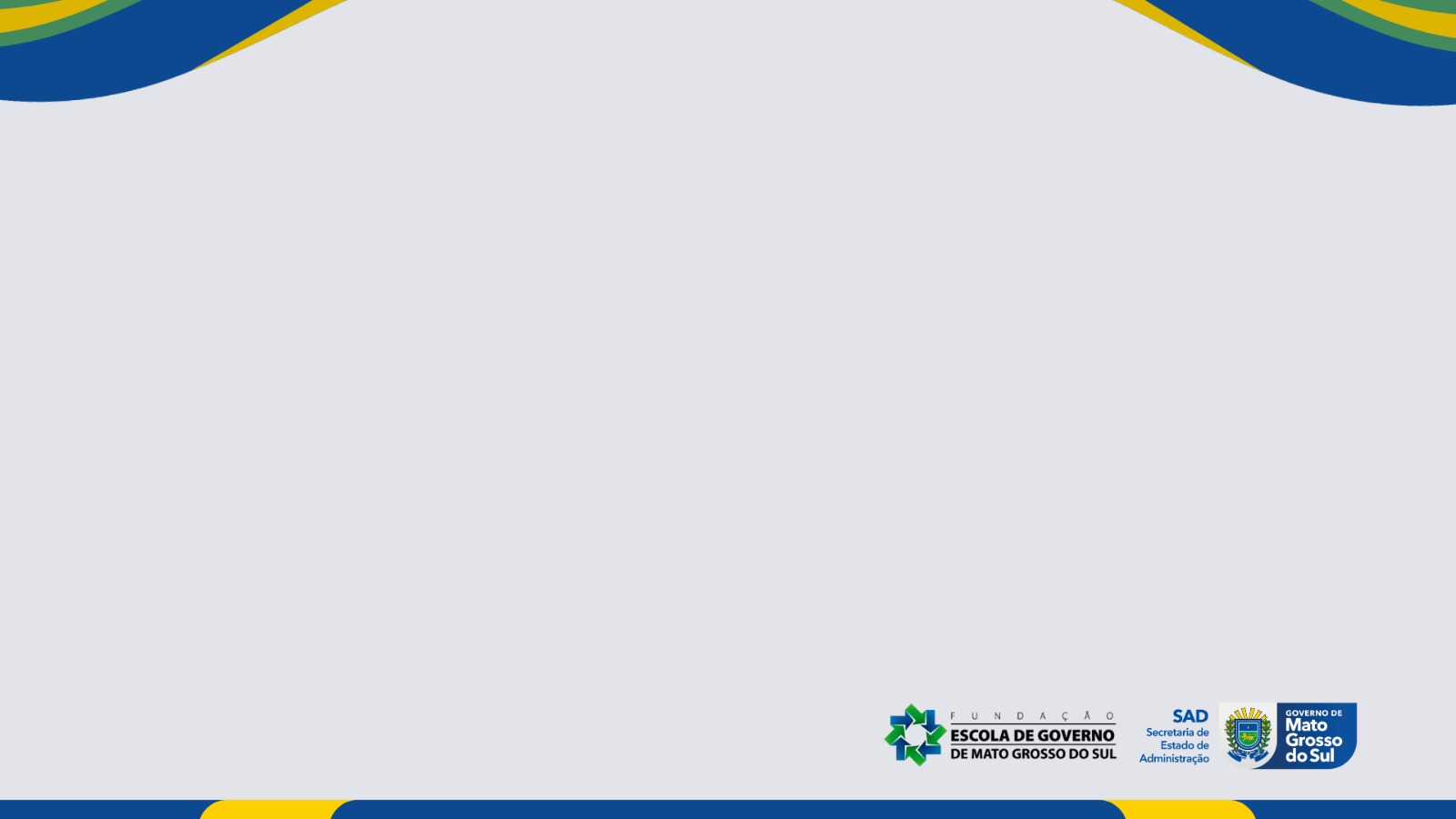 CONTEXTUALIZAÇÃO – AMBIENTE PÚBLICO
Compliance – “Diversity”
Boas Práticas
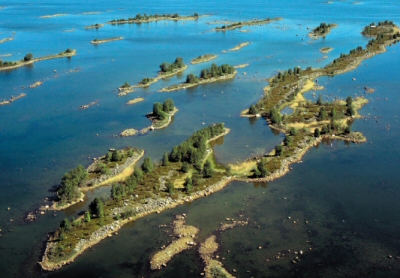 Empresas Públicas 

Economias Mistas 

Secretarias e Autarquias – Poderes Executivos Federais, Estaduais e Municipais

Legislação Particular - Decretos

Requisitos de Governança Particulares
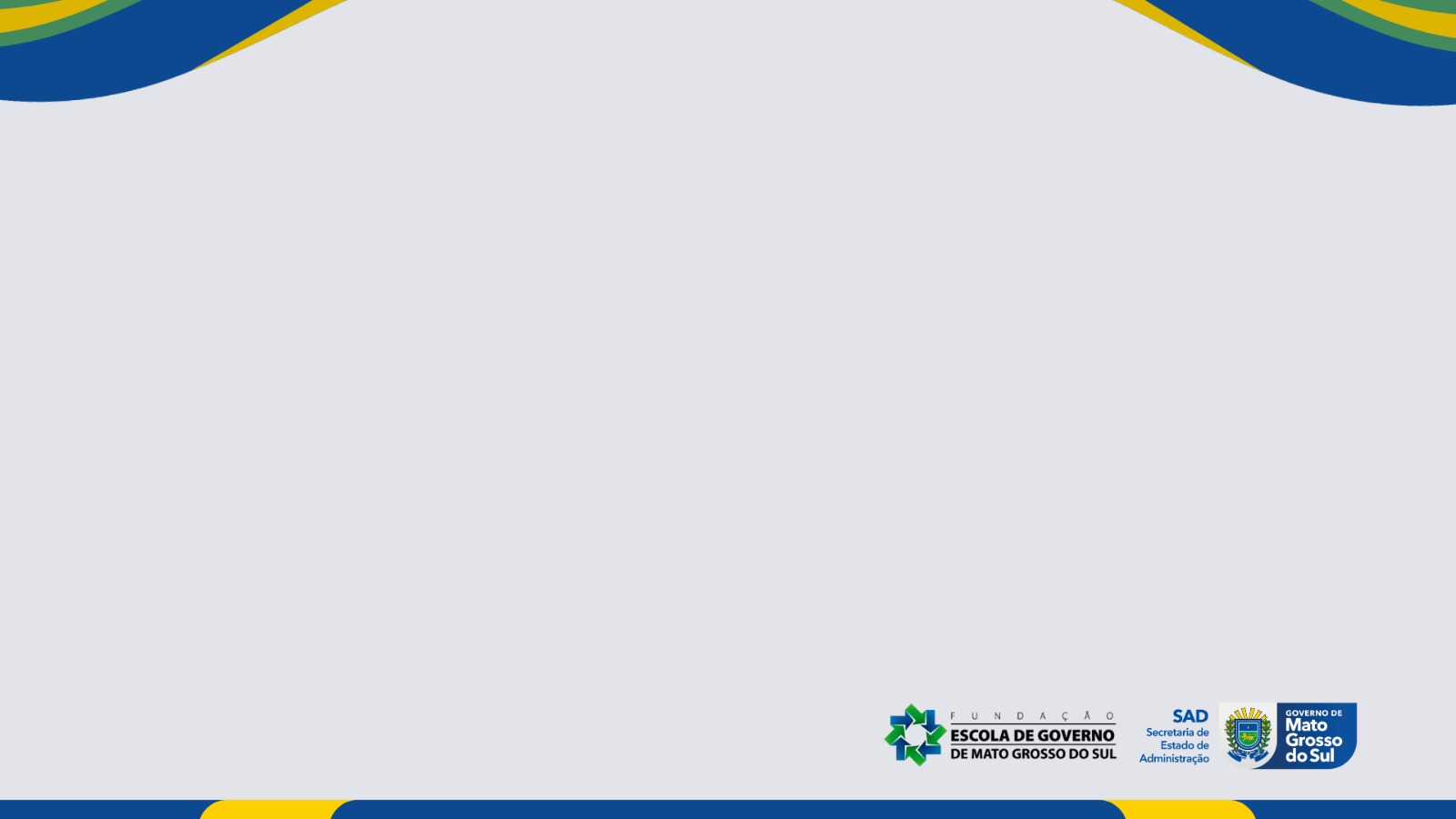 CONTEXTUALIZAÇÃO – AMBIENTE PÚBLICO
EU CHEGO LÁ  !
ME AJUDA !
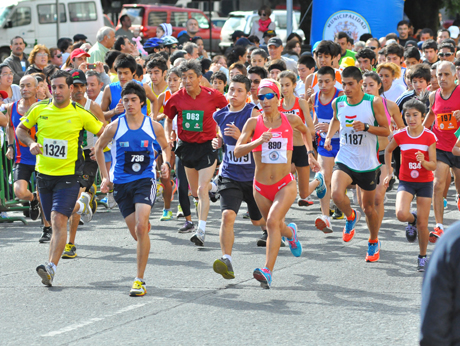 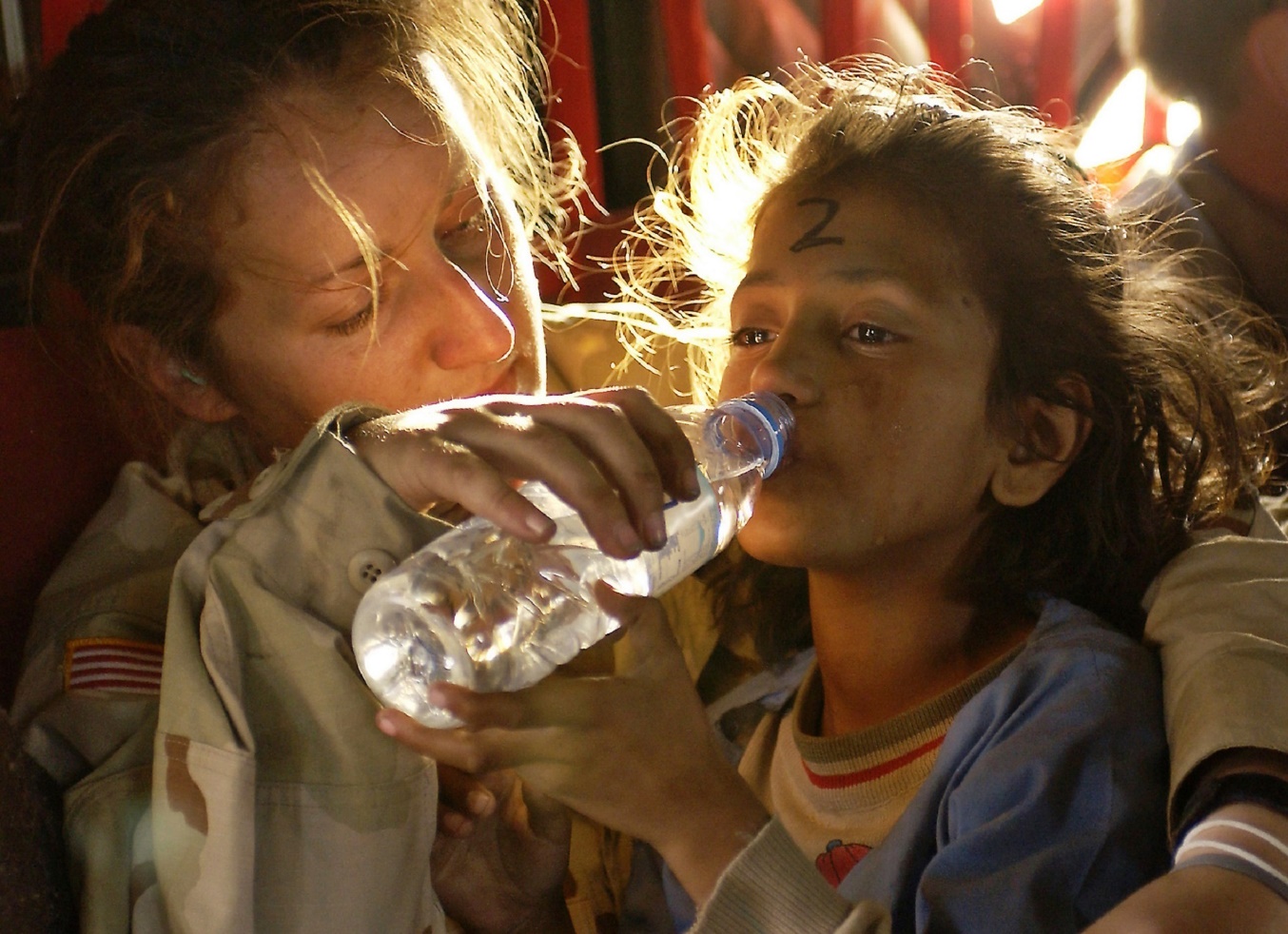 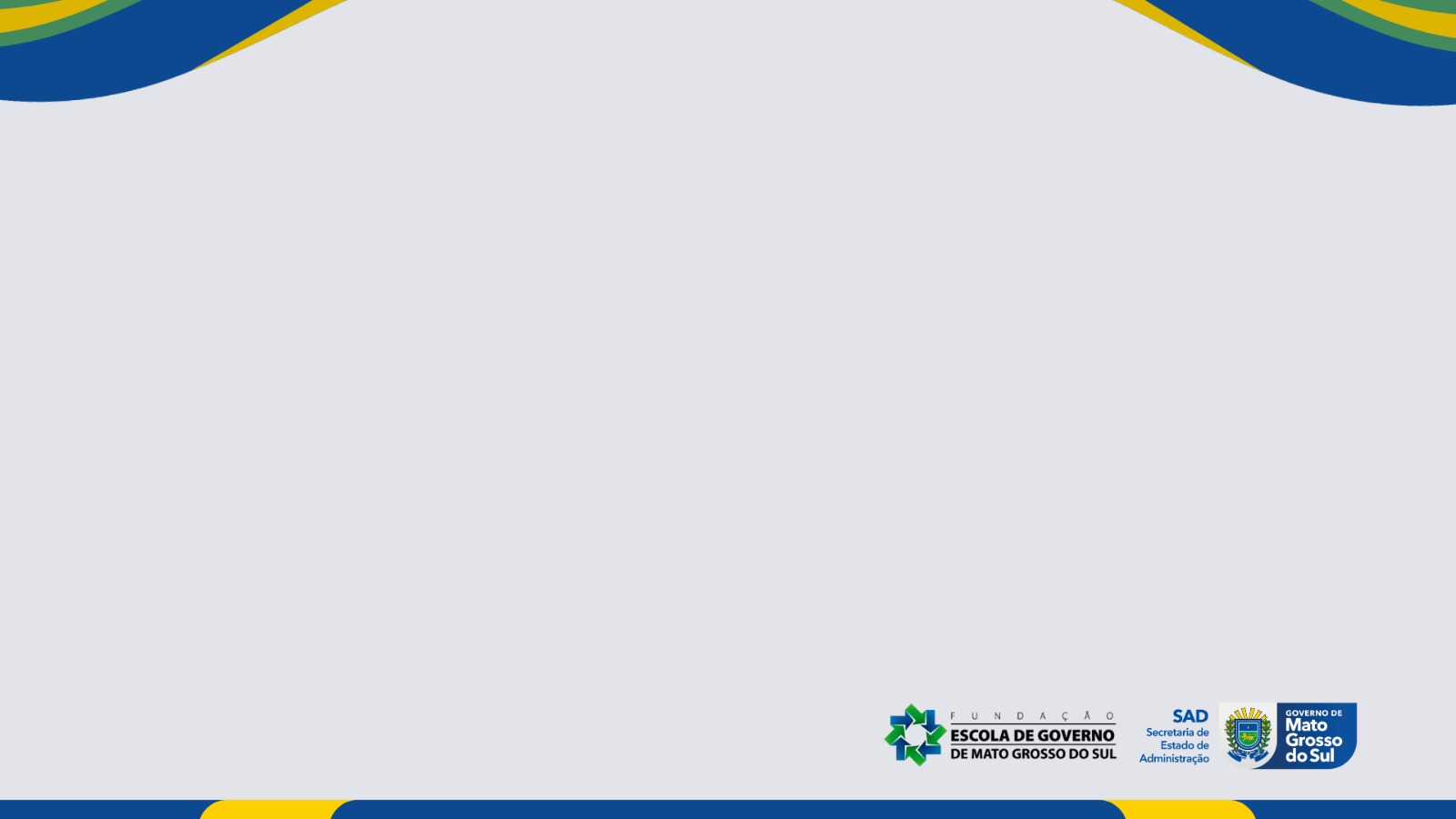 COMPLIANCE - MATURIDADE
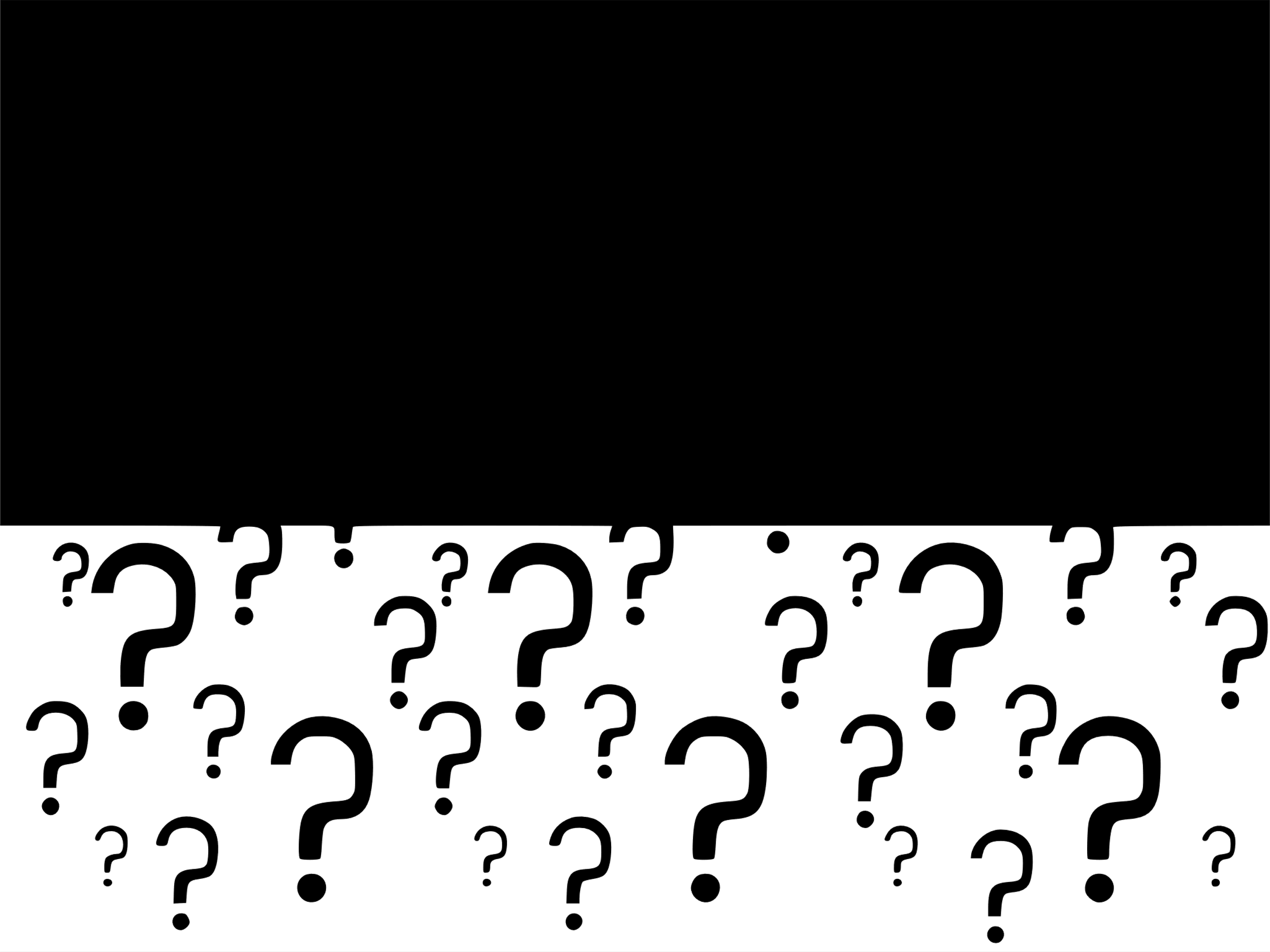 COMPLIANCE DESMISTIFICADOCOMPLIANCE DESMISTIFICAR
PRINCIPAL OBSTÁCULO
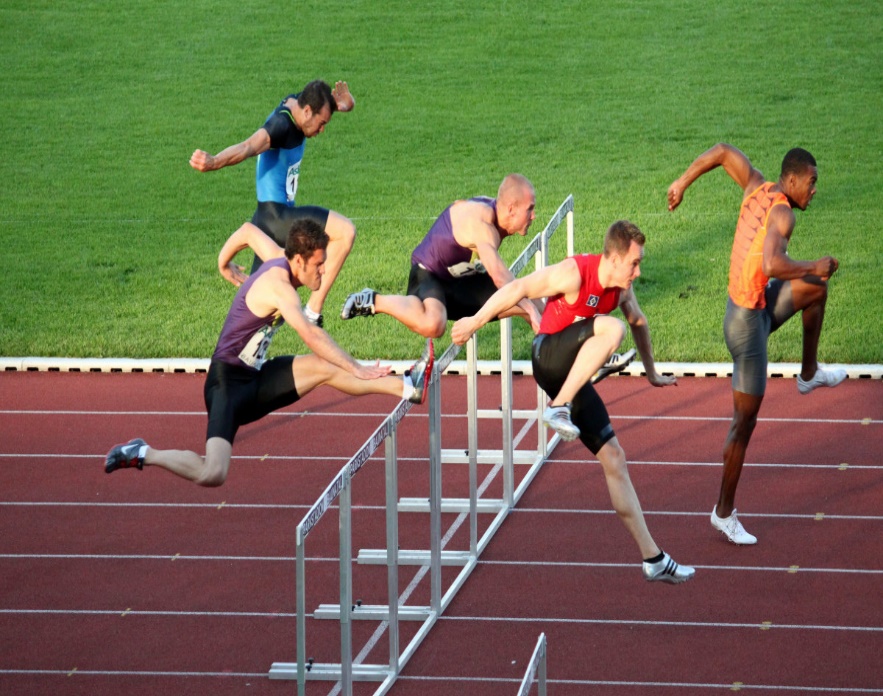 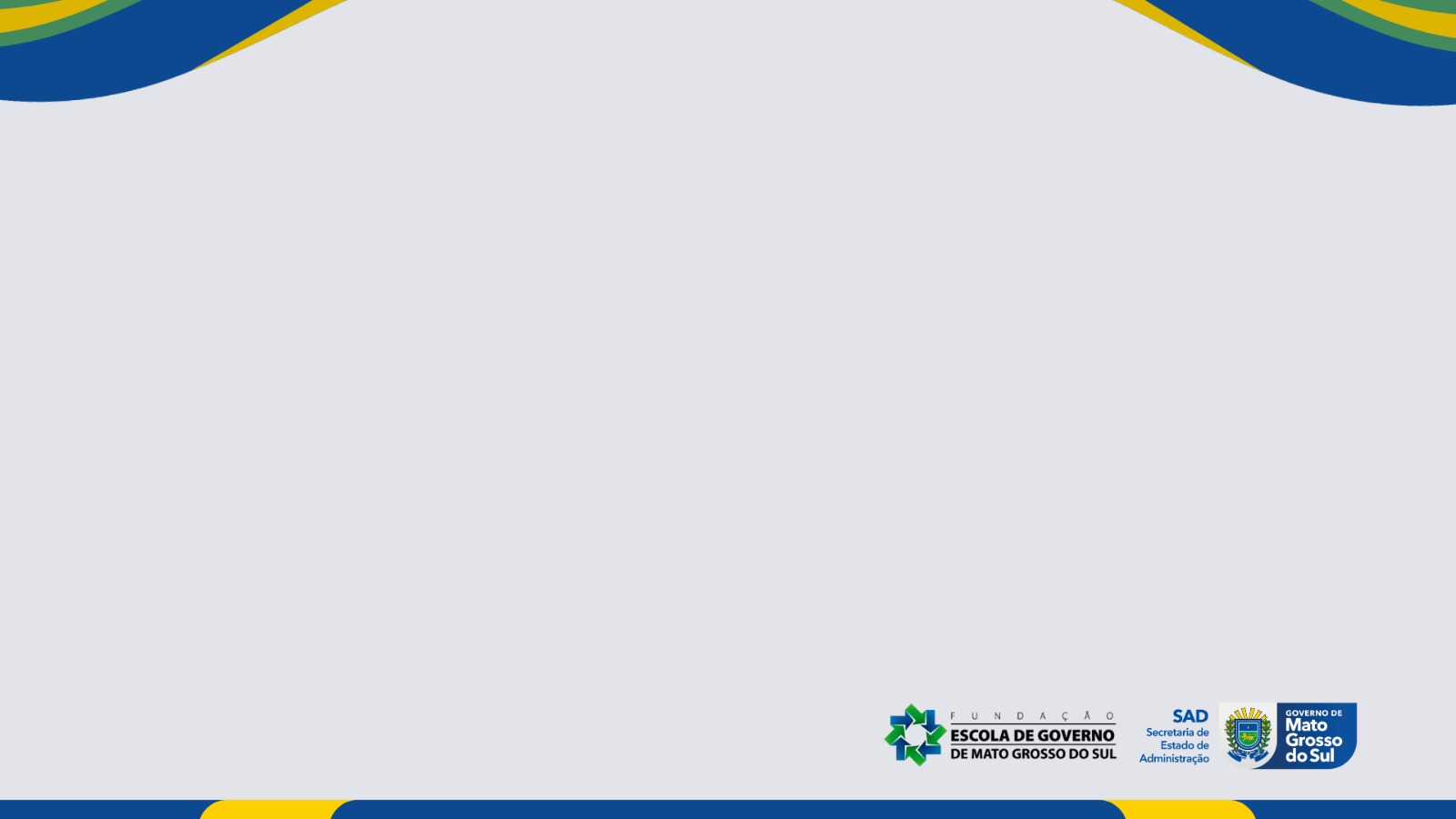 COMPLIANCE - MATURIDADE
O Sr. pode explicar do que se trata?
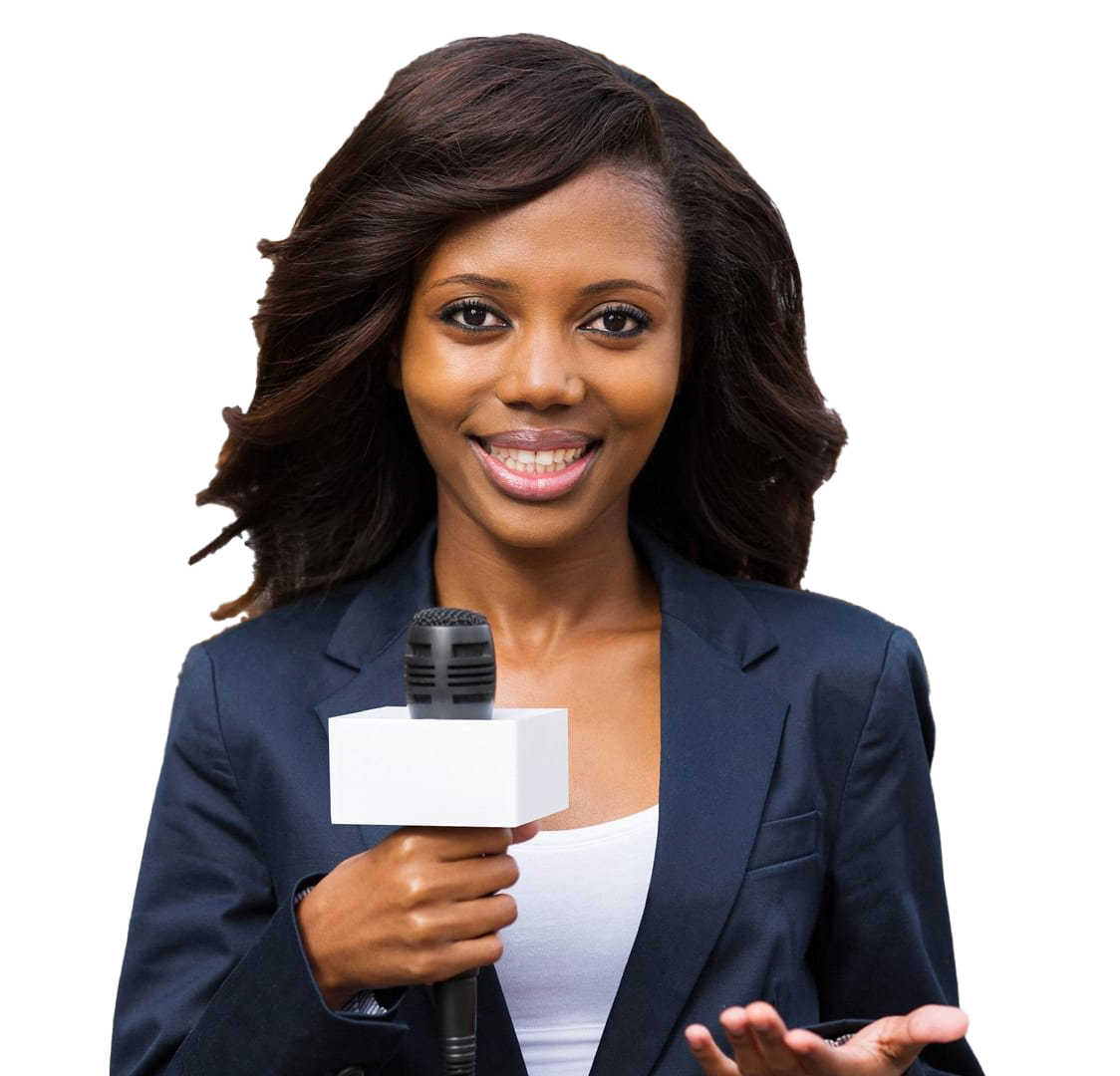 Então!
Veja bem! 
É bem assim!
O Sr. Poderia dar um exemplo de uma organização “compliance”?
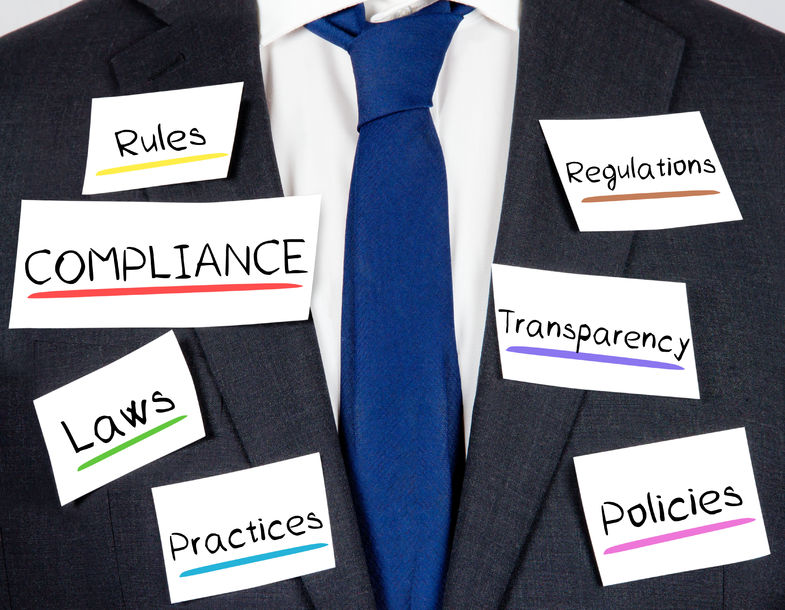 Compliance Officer apresenta sinais 
de gagueira
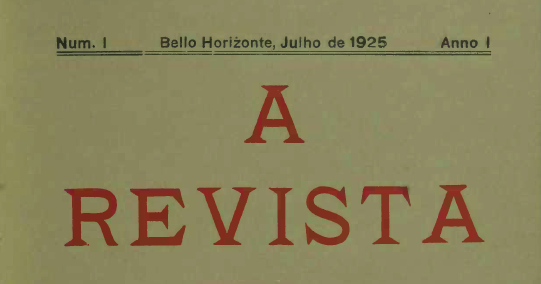 Esta Foto de Autor Desconhecido está licenciado em CC BY-NC-ND
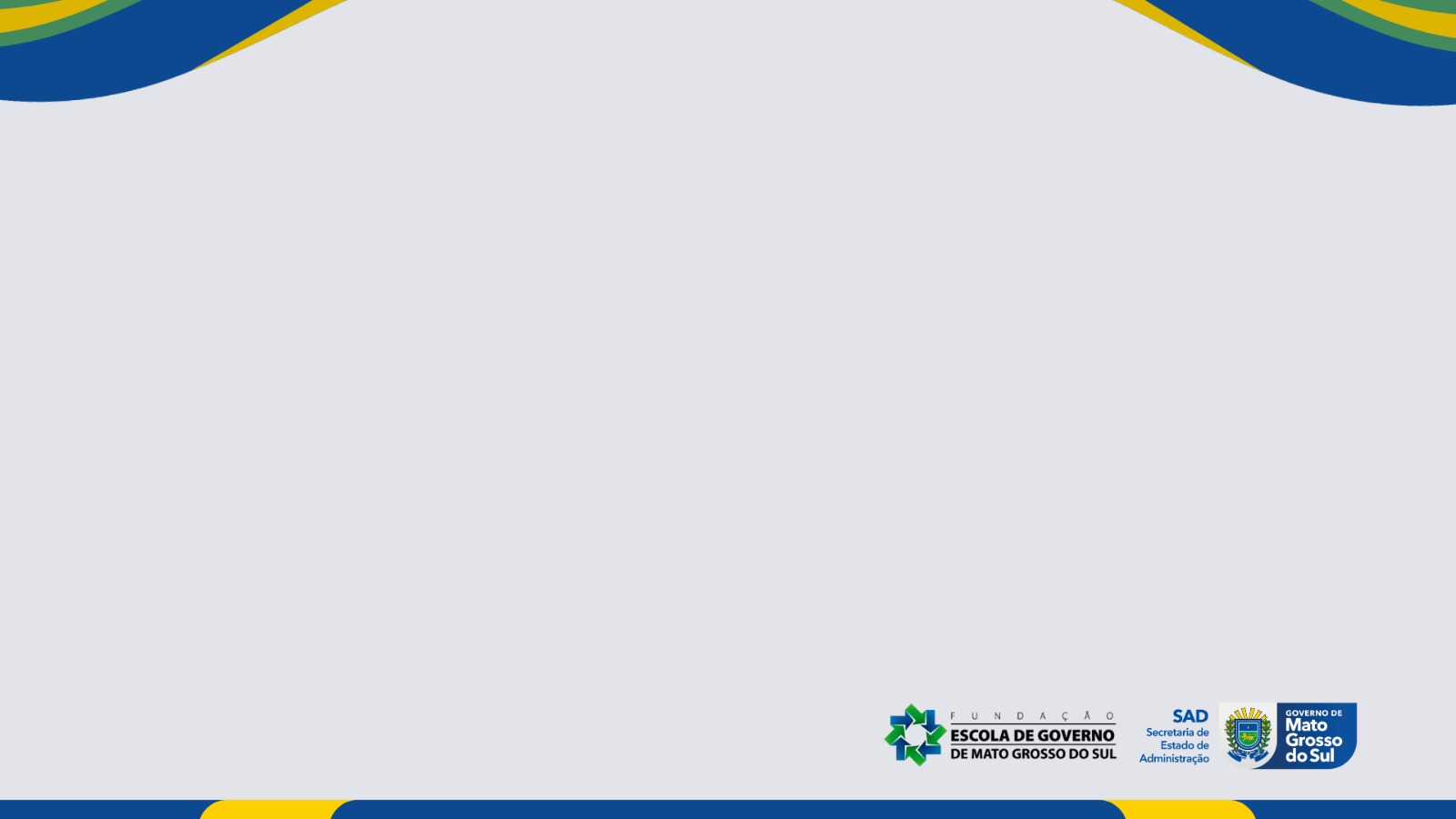 COMPLIANCE - MATURIDADE
CONFUSÃO DE CONCEITOS
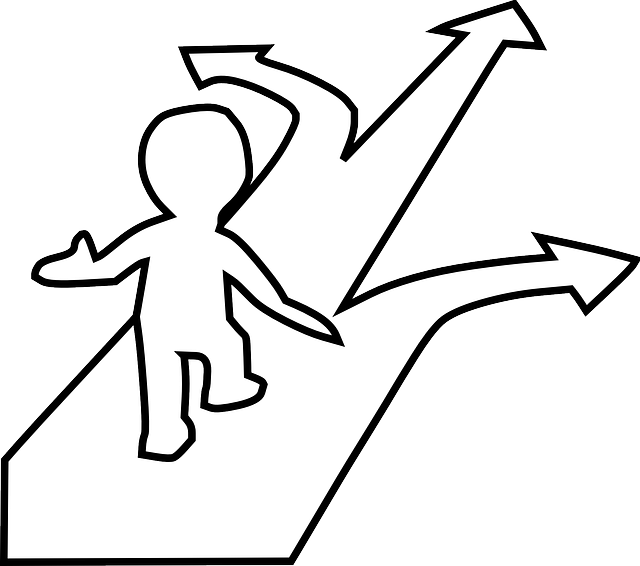 COMPLIANCE = INTEGRIDADE ?

CONFORMIDADE LEGAL = COMPLIANCE?

ÉTICA E CONDUTA = COMPLIANCE?

GESTÃO DE RISCOS = AUDITORIA # DE COMPLIANCE?
COMPLIANCE NO AMBIENTE PÚBLICO
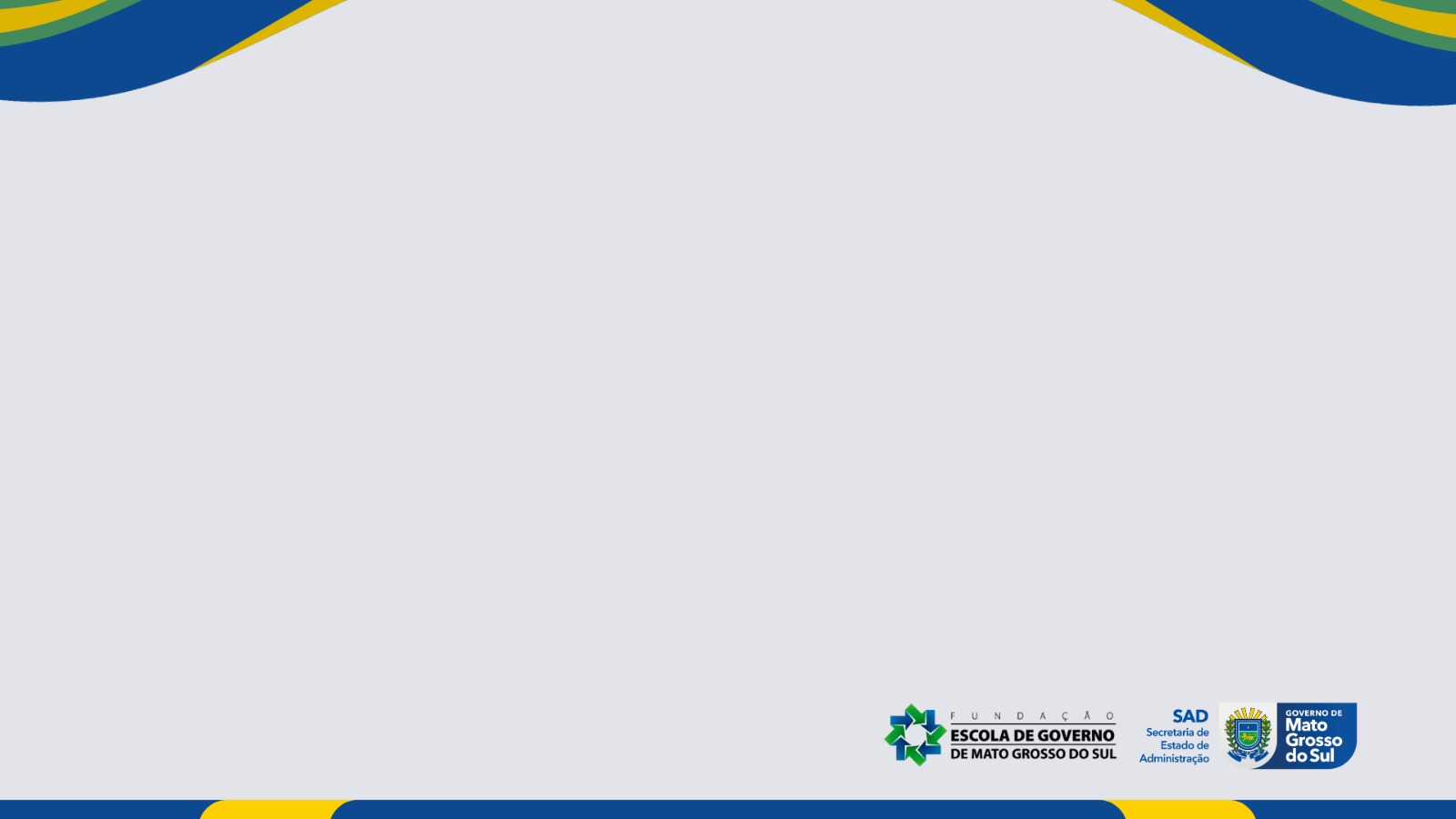 Mecanismos e instrumentos para assegurar o desenvolvimento das atividades da organização em conformidade com a legislação vigente e dentro de padrões éticos e de conduta.
CULTURA
CULTURA
ASSEGURAR O BEM COMUM
(EFICIÊNCIA DOS SERV. PÚBLICOS)
CAPACITAÇÃO
GESTÃO DE RISCOS
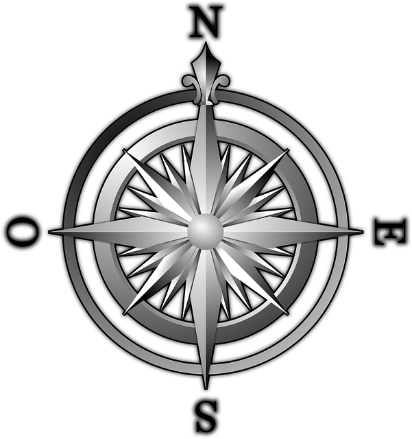 GESTÃO DO CONHECIMENTO
CULTURA
GESTÃO DO CONHECIMENTO
CULTURA
GESTÃO DE RISCOS
CAPACITAÇÃO
CULTURA
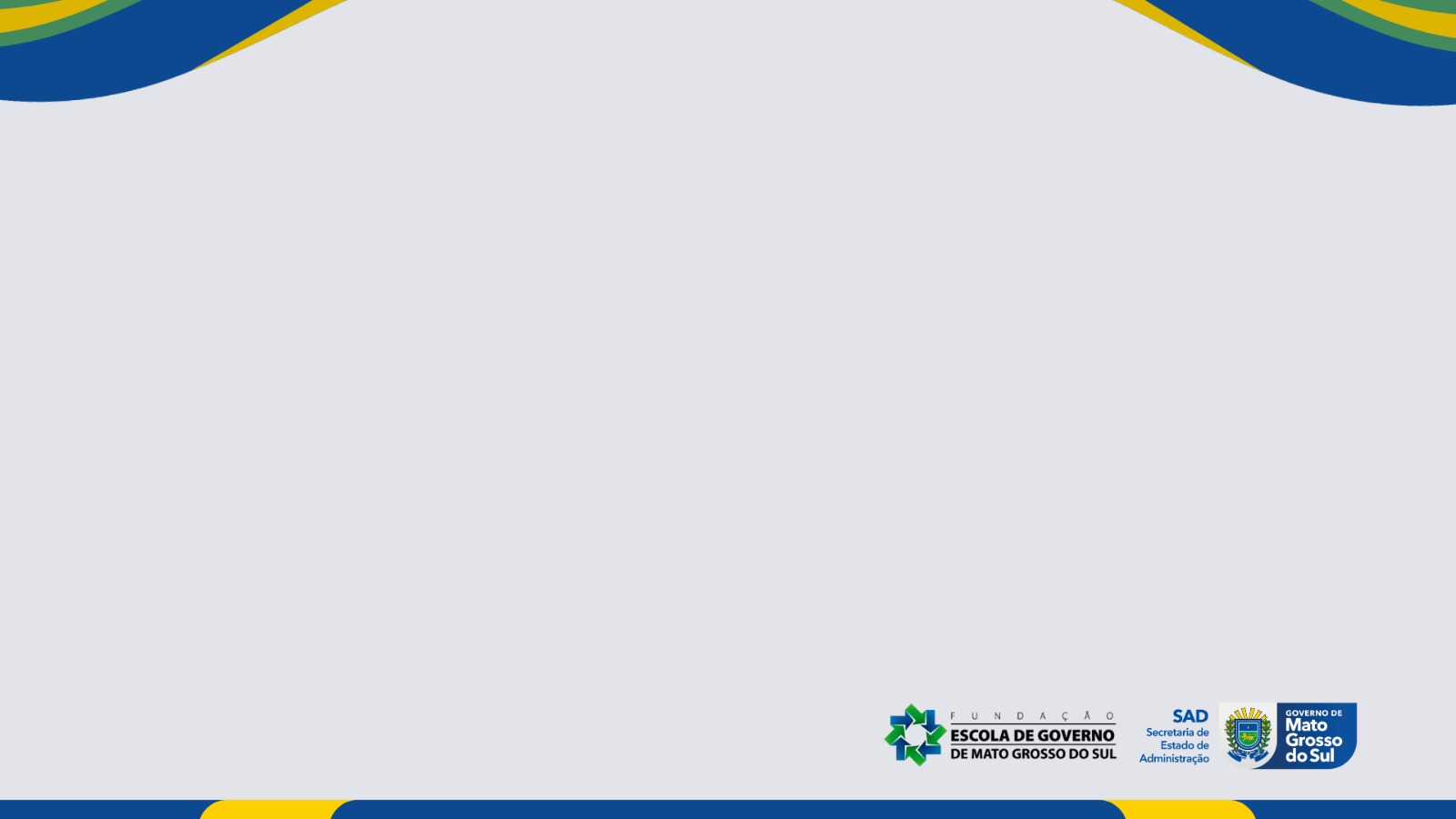 COMPLIANCE - MATURIDADE
CULTURA
ESTRATÉGIA
GOVER-
NANÇA
POLÍTICA
PROCESSO
LINGUAGEM
SISTEMA
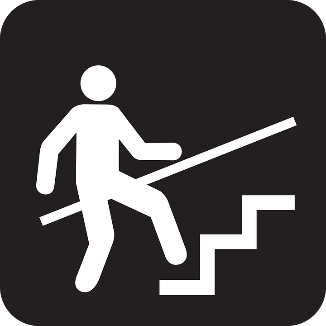 OTIMIZADO
CONSOLIDADO
DEFINIDO
FRAGMENTADO
Relatórios insuficientes para a tomada de decisão
Gestores não conhecem os conceitos.
Treinamen-tos pontuais
Abordagem não padronizada
As funções de 2ª Linha não são alinhadas com as estratégias
Processos e controles não apoiam a gestão
A organi-zação não sabe como fazer
Políticas e procedi-mentos não estão definidos
INICIAL
IBGC – Instituto Brasileiro de Governança Corporativa 
Caderno de Governança Corporativa – Evolução em Governança e Estratégia
Maturidade do processo de gestão de riscos
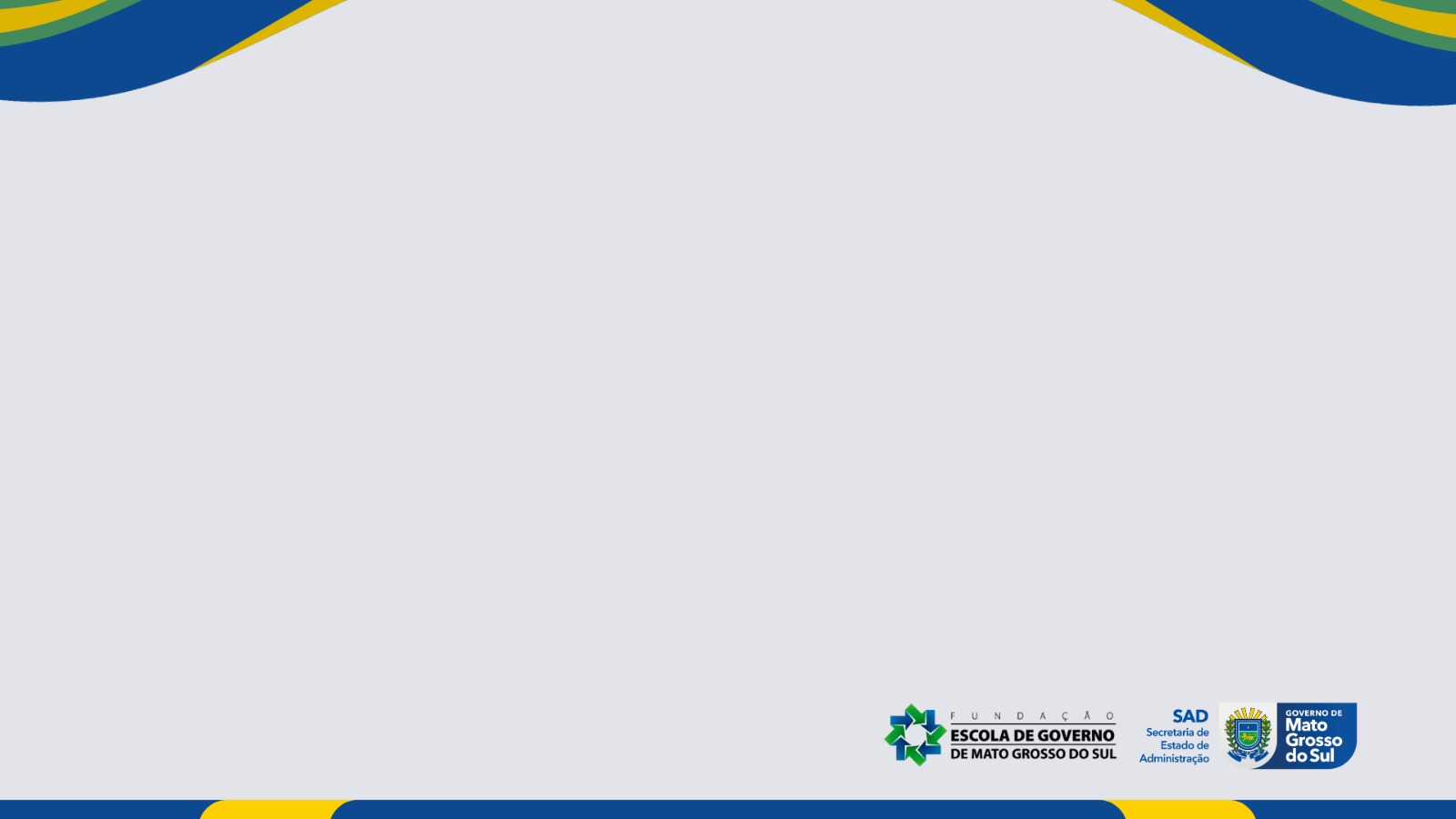 GOVERNANÇA E LIDERANÇA
PRIVADO
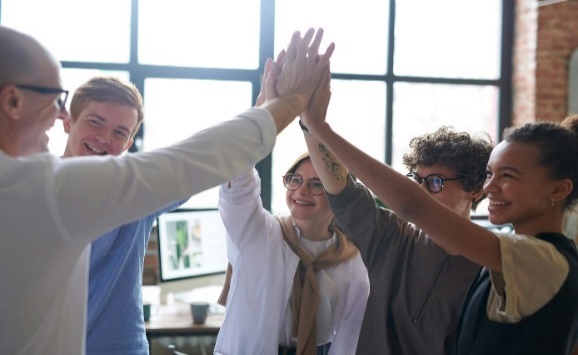 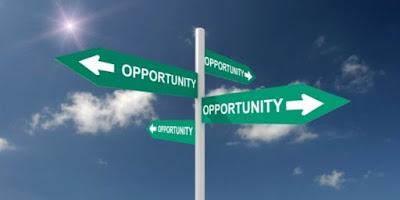 PÚBLICO
Regulação
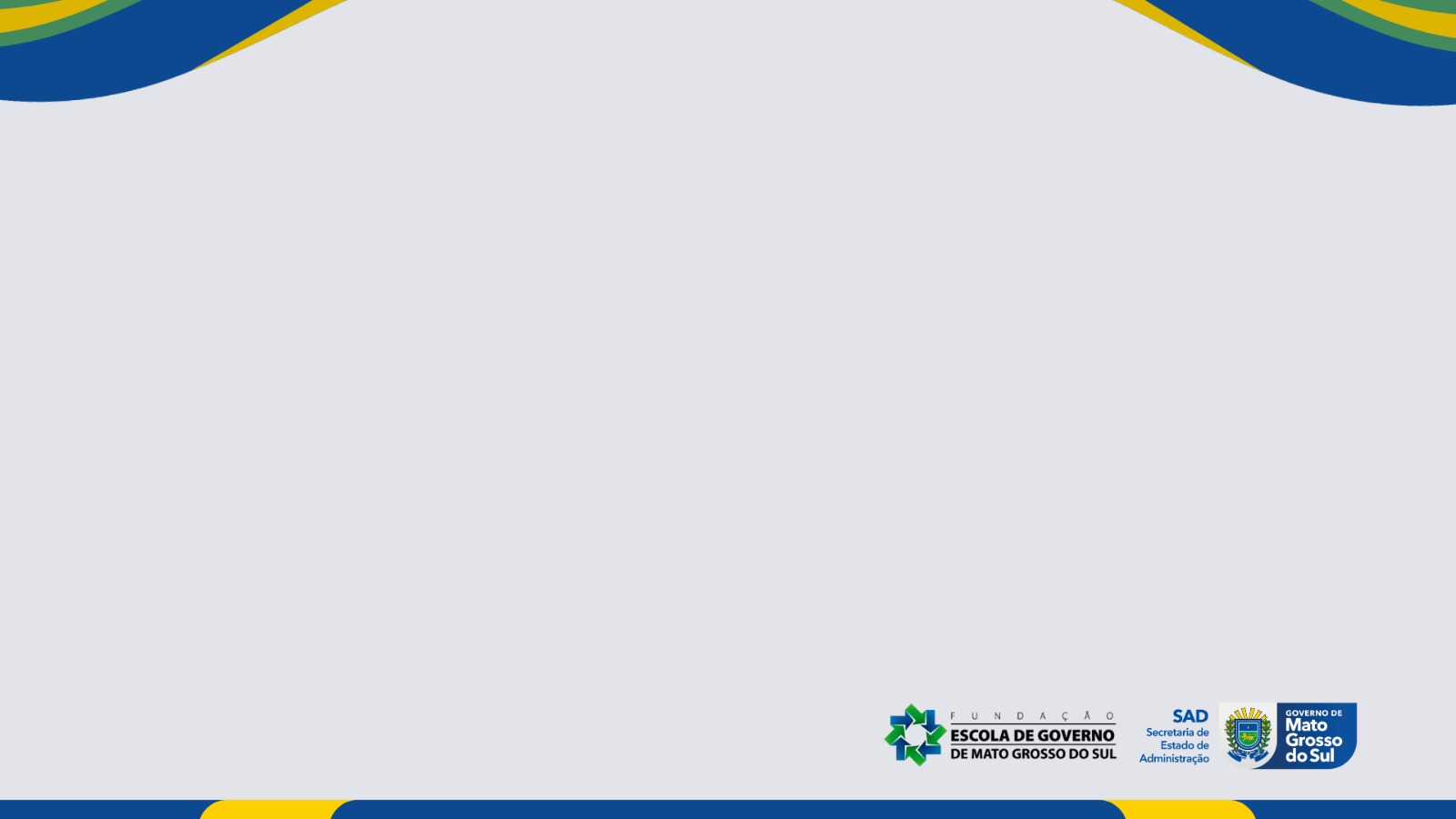 COMPLIANCE - OPORTUNIDADES
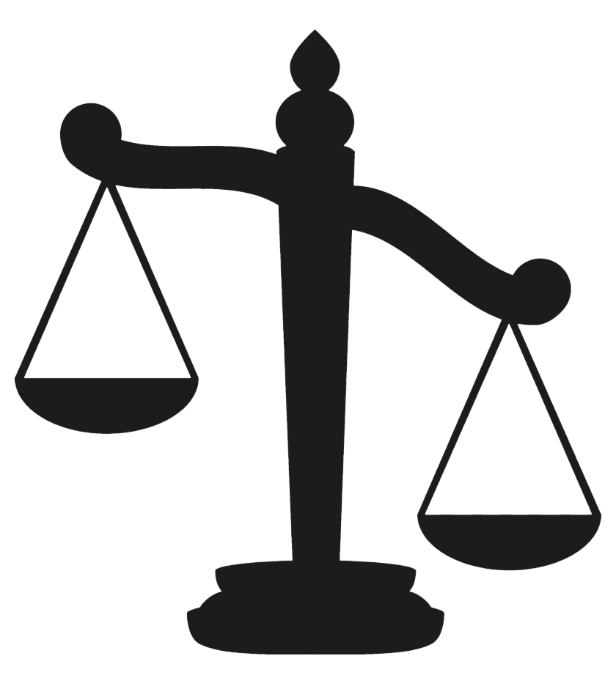 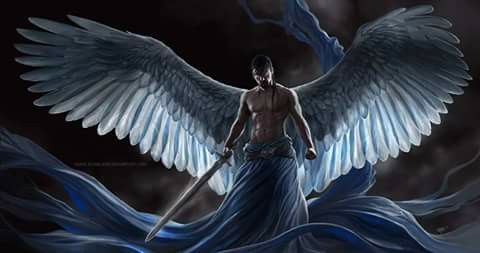 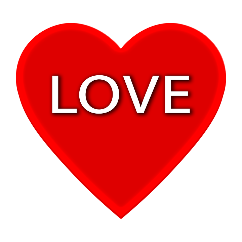 P
A
I
N
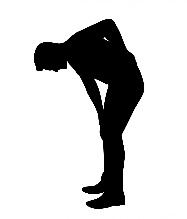 Visão de conformidade
Cultura do NÃO
Auditoria
Penalização
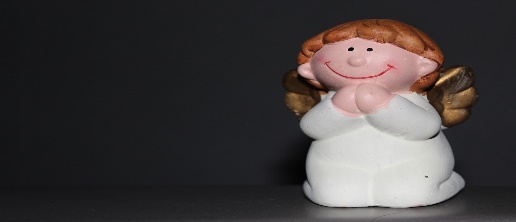 Sensibilização
Educação
Orientação
Aconselhamento
Premiação
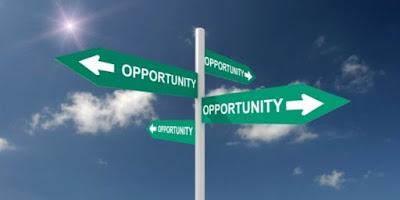 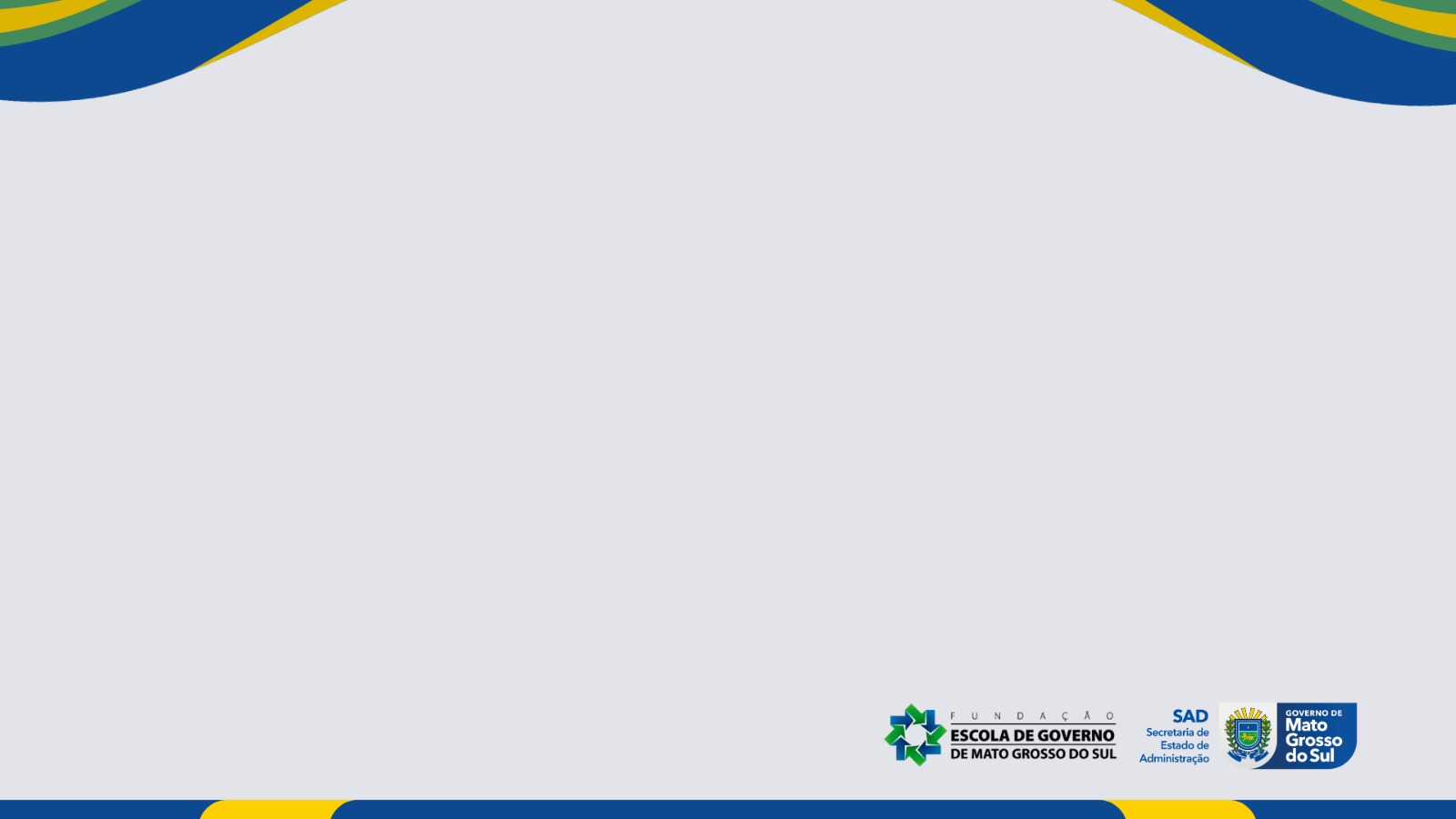 COMPLIANCE - MATURIDADE
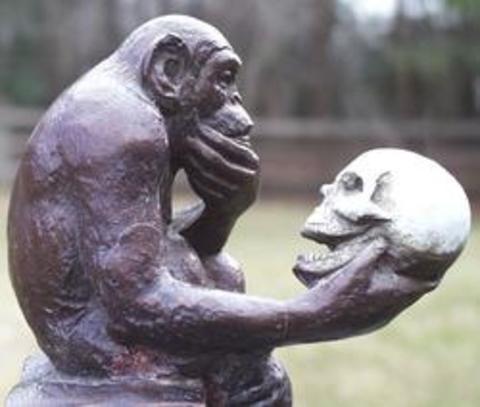 ESTAR OU SER COMPLIANCE ?
Alguns exemplos do cotidiano
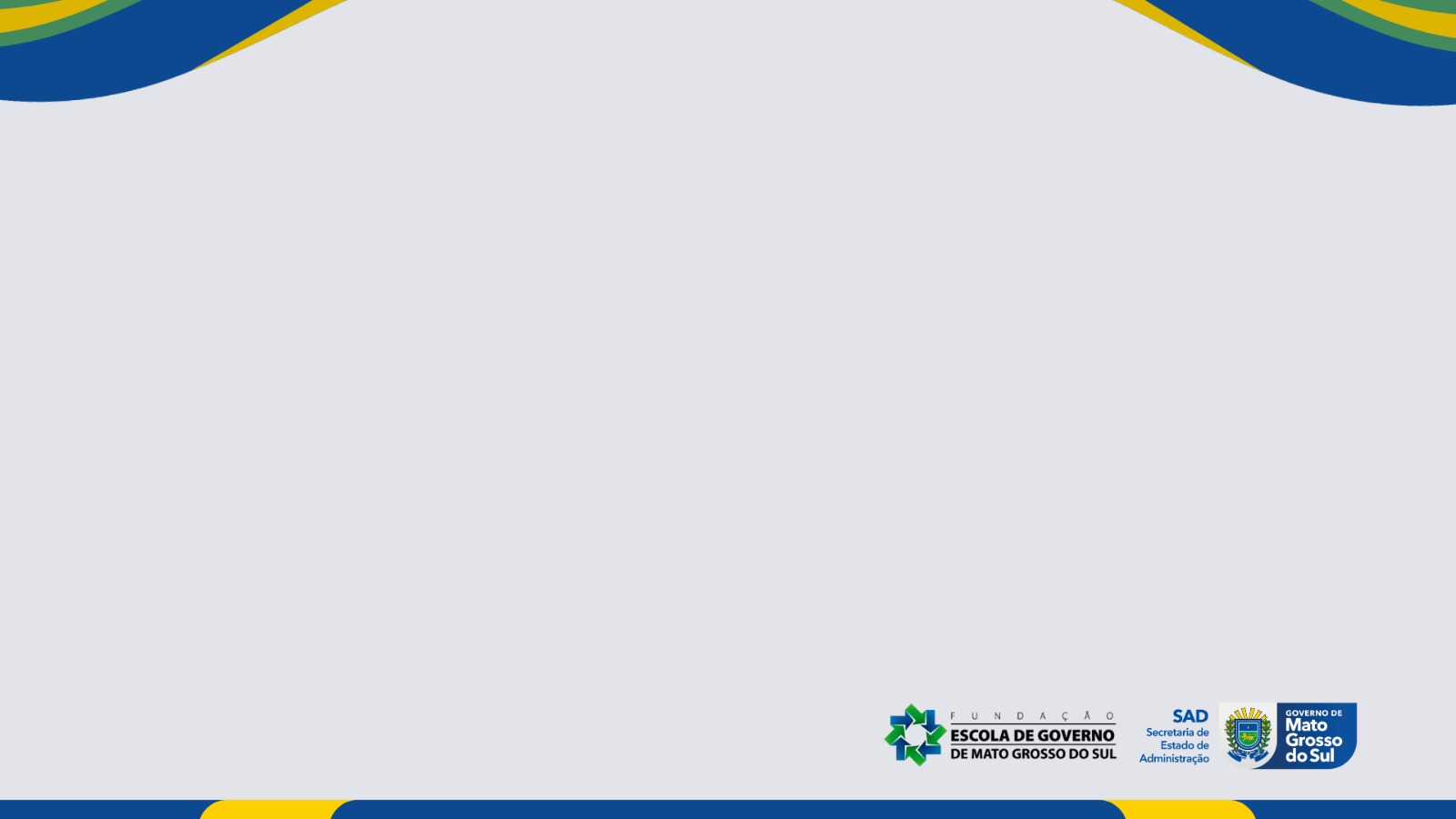 COMPLIANCE – QUEBRA DE PARADIGMAS
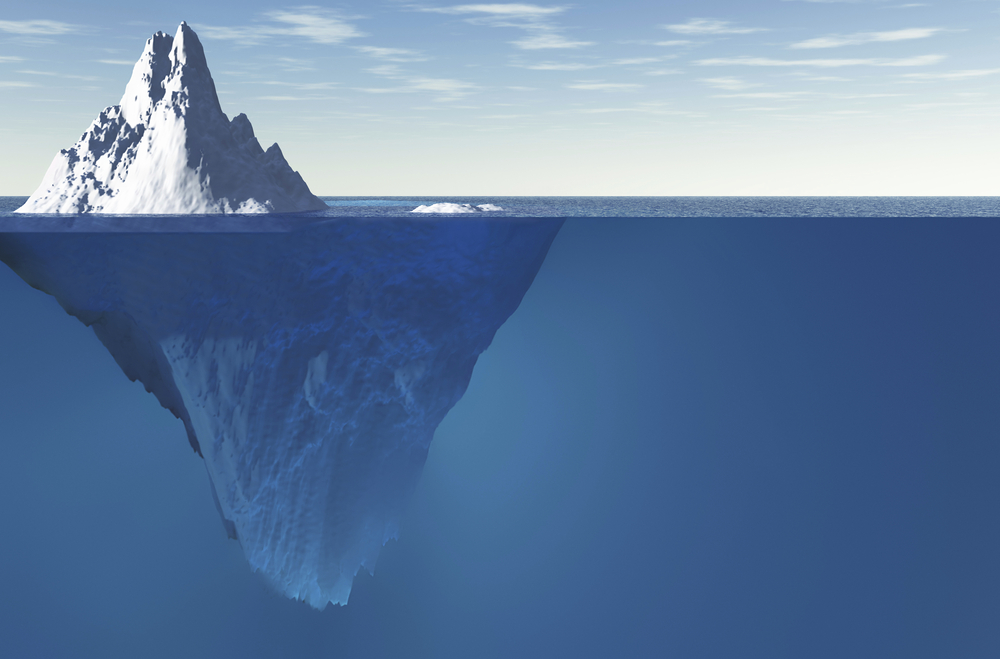 Diagnósticos
Cultura do diagnóstico
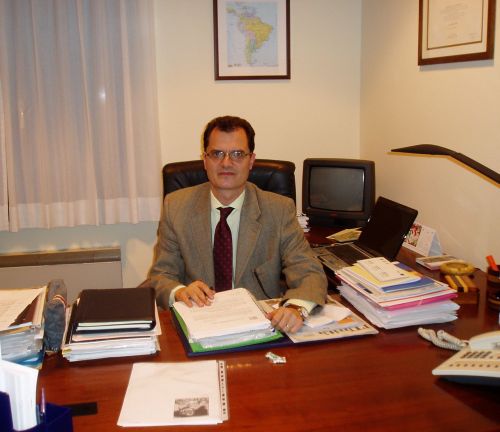 Ações consistentes

Efetividade

Mudança de comportamento

Resultado percebido
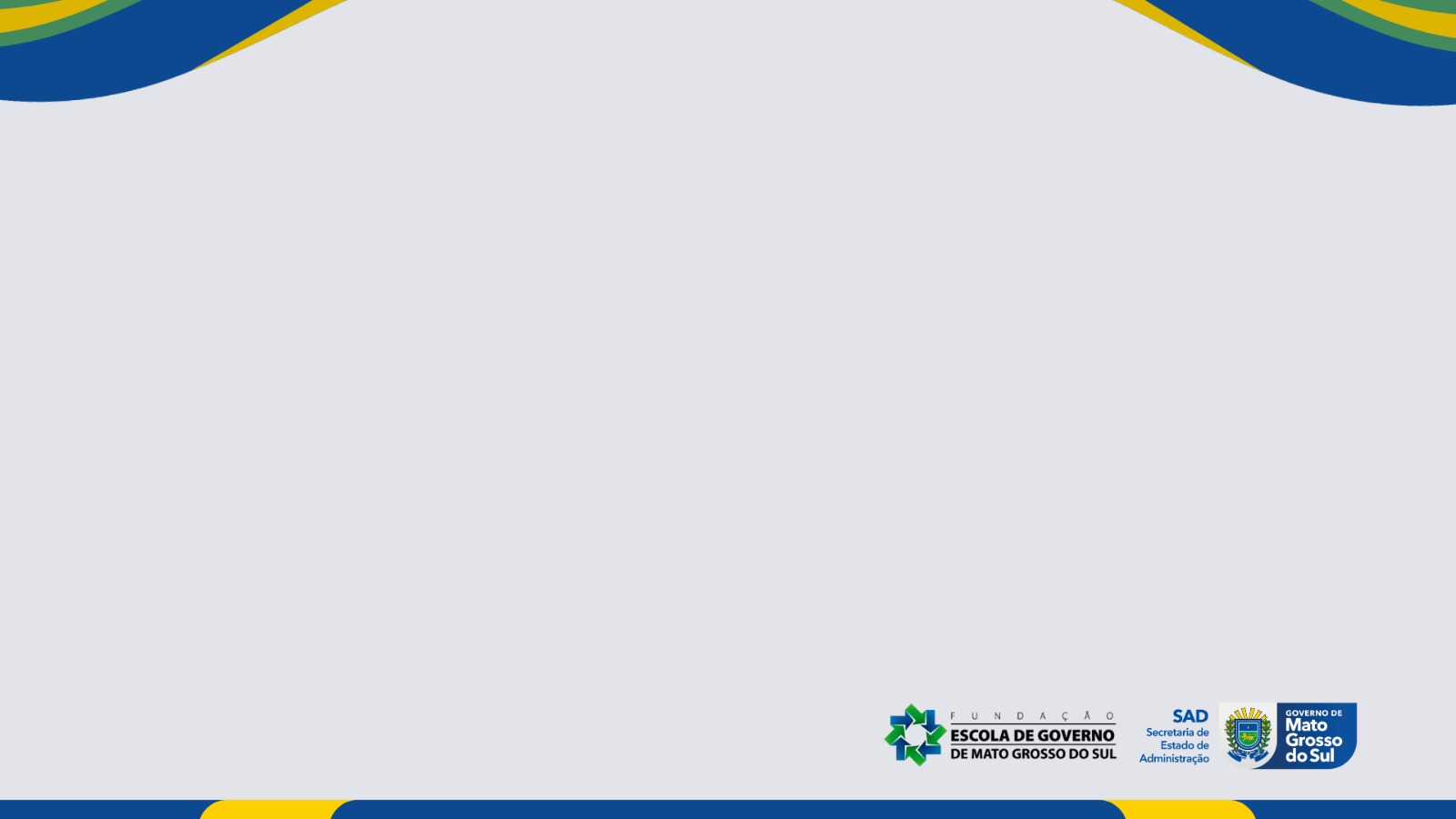 COMPLIANCE – QUEBRA DE PARADIGMAS
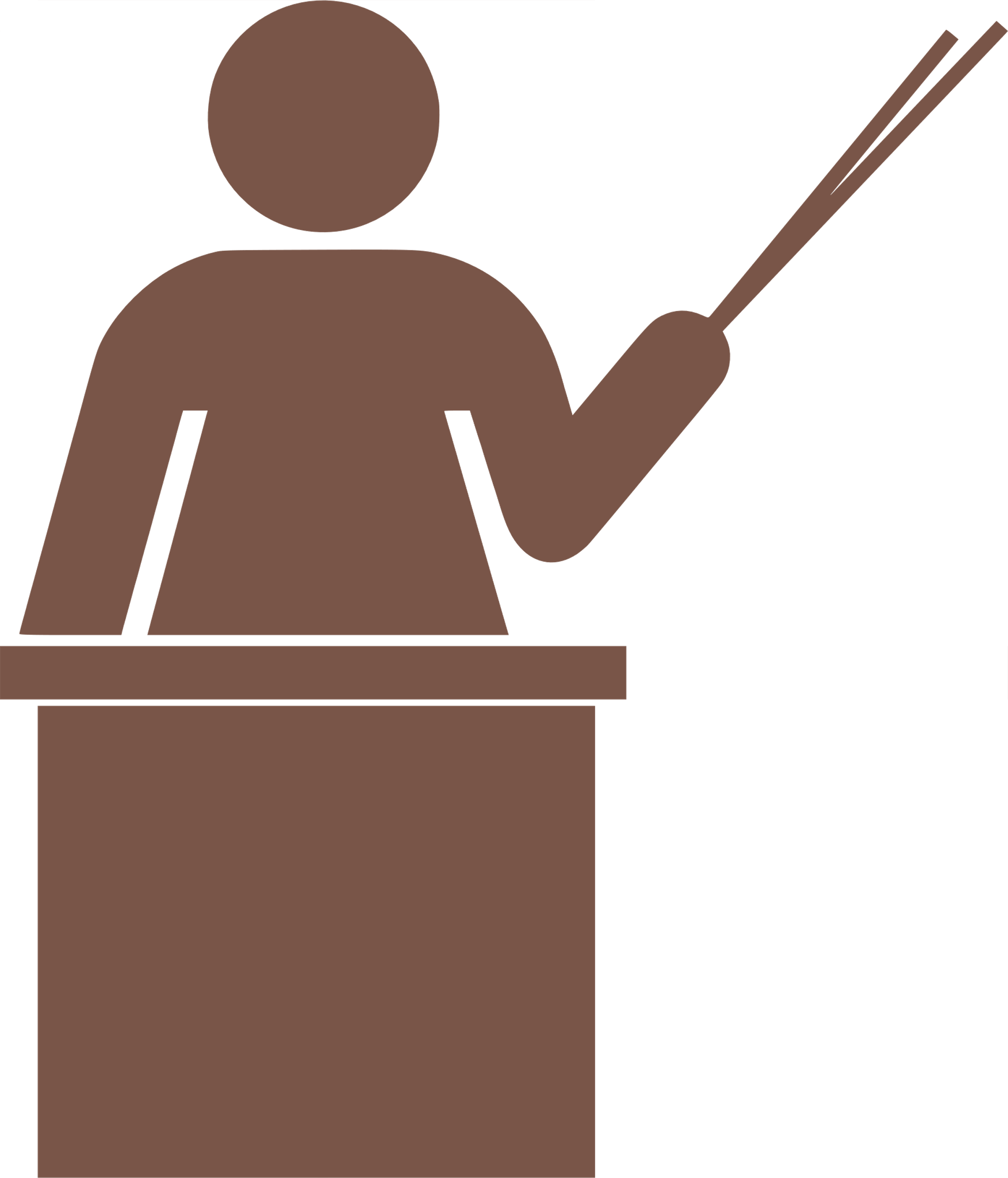 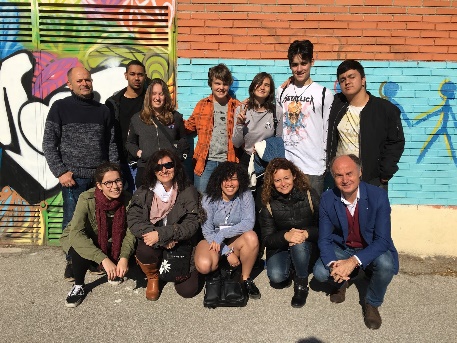 ENSINAR

SENSIBILIZAR

DISSEMINAR

RECONHECER

PREMIAR
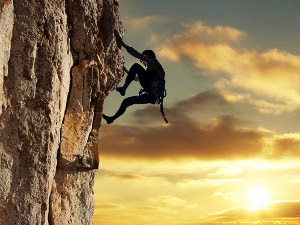 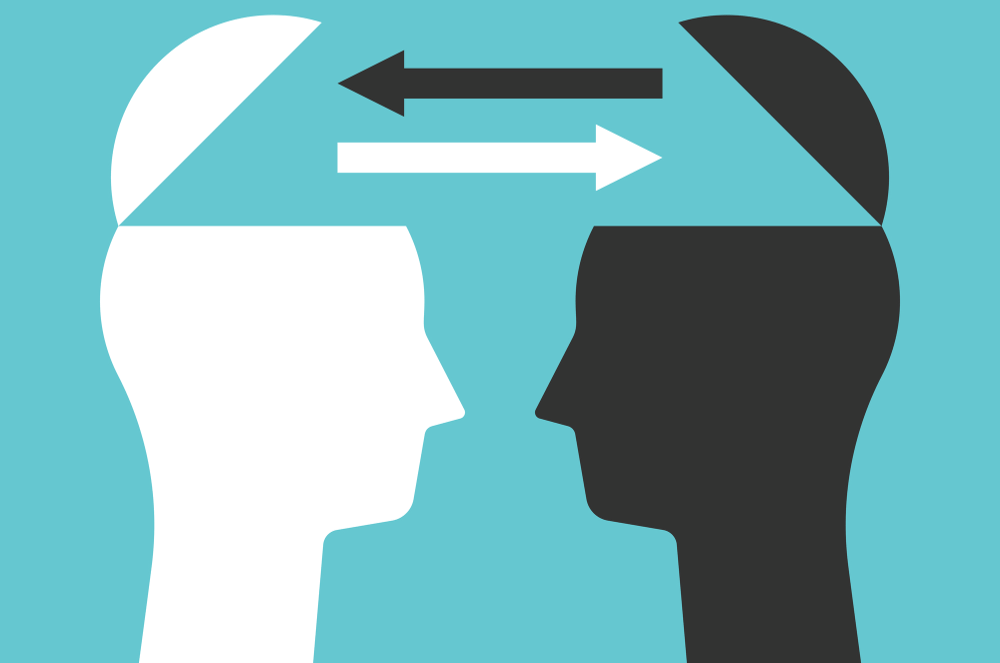 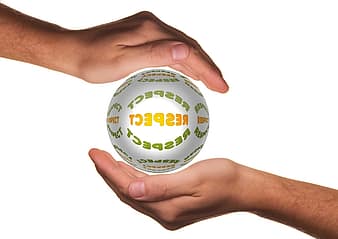 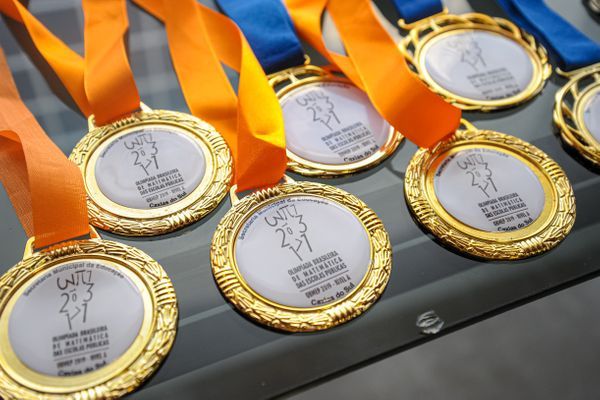 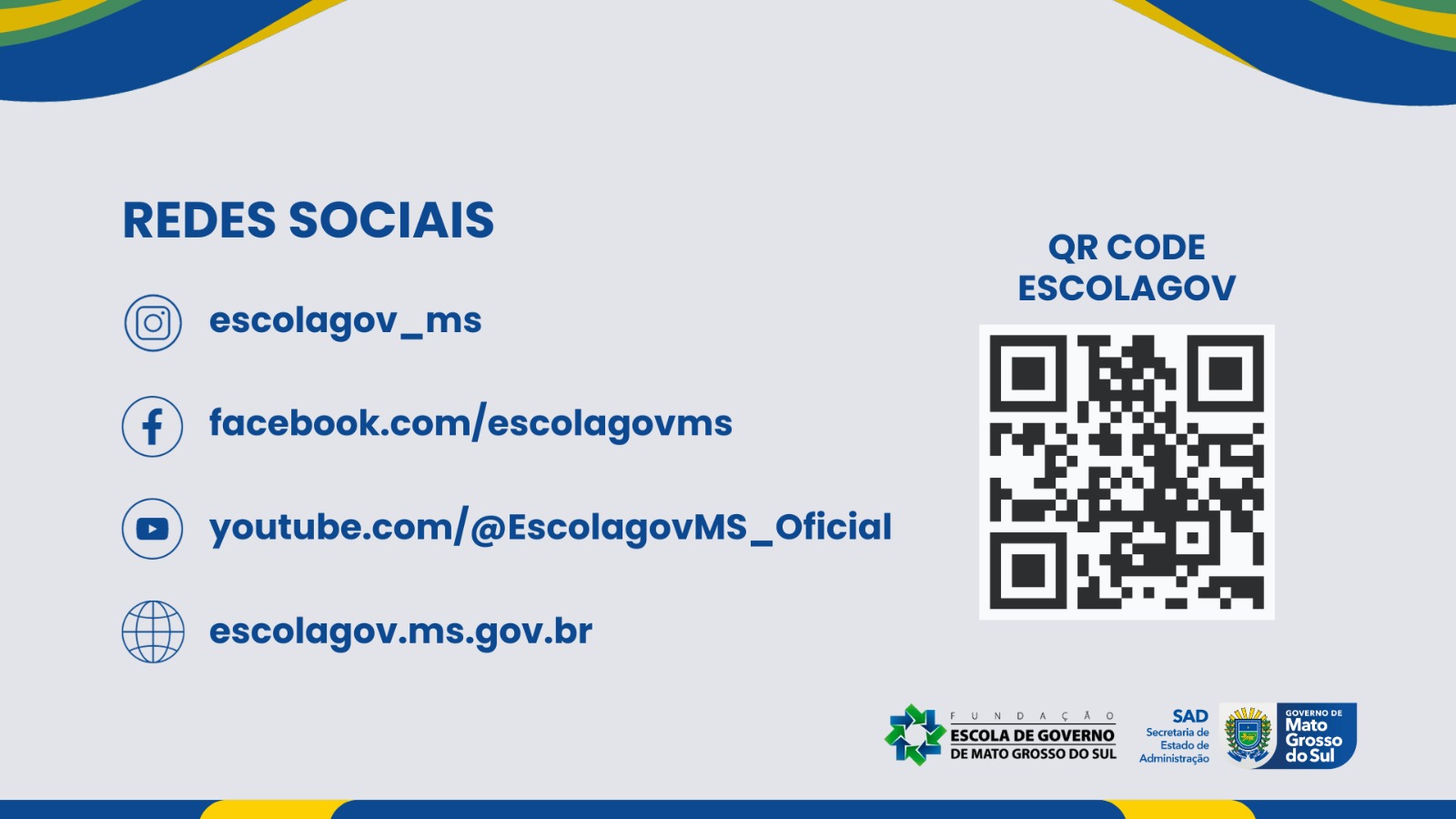 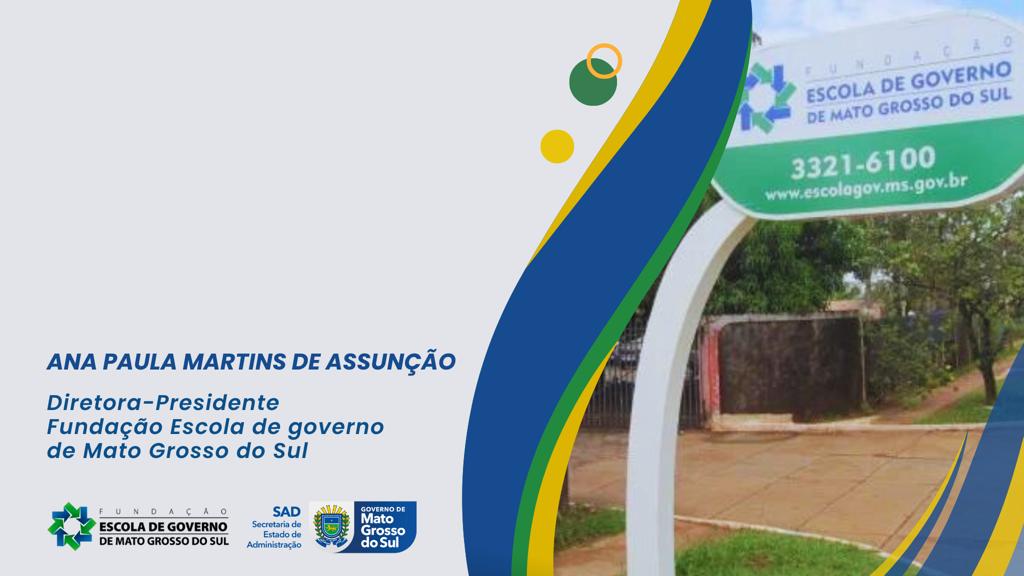 OBRIGADO!
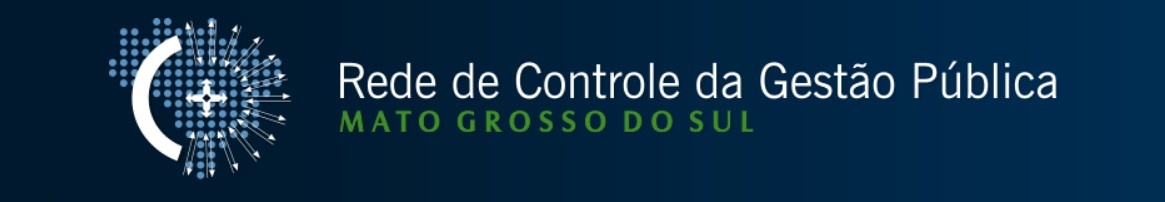 João Arcoverde
jfarcoverde@yahoo.com.br
55 13 99151-8828
EscolaGov MS